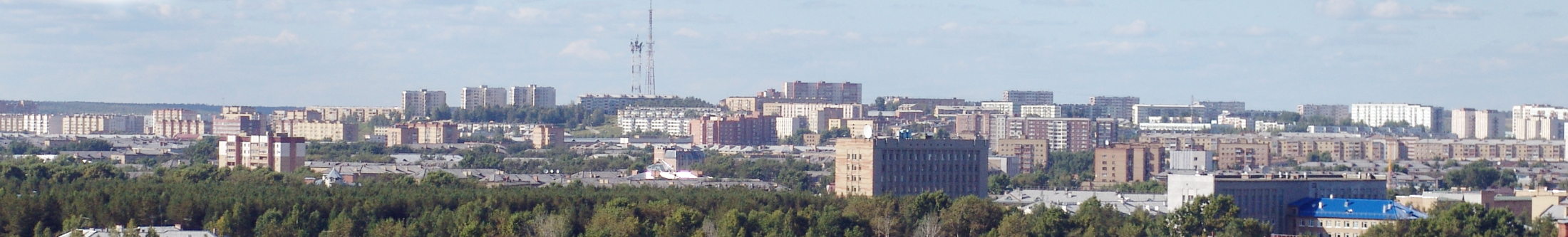 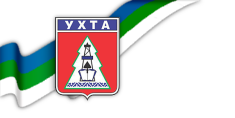 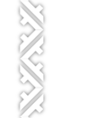 Финансовое управление 
администрации МОГО «Ухта»
БЮДЖЕТ ДЛЯ ГРАЖДАН
К ПРОЕКТУ БЮДЖЕТА МОГО «УХТА» НА 2014 ГОД И ПЛАНОВЫЙ ПЕРИОД 2015 И 2016 ГОДОВ
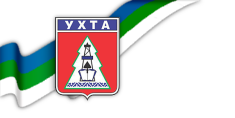 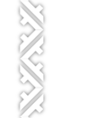 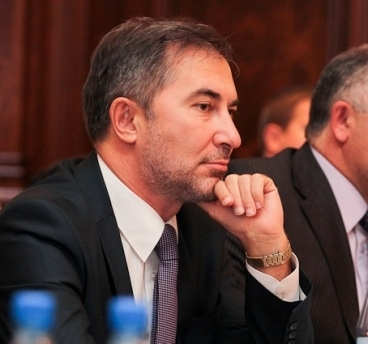 Уважаемые ухтинцы!

Представляем Вашему вниманию информационный ресурс «Бюджет для граждан», который создан для обеспечения открытости и прозрачности бюджета. Это упрощенная версия бюджетного документа, которая использует неформальный язык и доступные форматы, чтобы облегчить понимание бюджета. «Бюджет для граждан» нацелен на получение обратной связи от населения, которому интересны проблемы муниципального образования.

С уважением, 
руководитель администрации МОГО «Ухта» 
И.Н. Михель
2
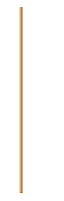 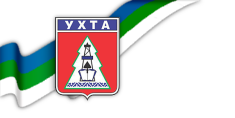 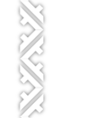 Социально-экономическая характеристика МОГО «Ухта»
Финансовое управление
администрации МОГО «Ухта»
Территория МОГО «Ухта» расположена в центральной части Республики Коми.

Ухта является базовым центром нефтегазовой промышленности российского Северо-Запада. 

Газовая и нефтяная промышленность является бюджетоформирующей основой экономики муниципалитета.

На территории городского округа промышленную деятельность осуществляют 275 крупных и средних предприятий. Наиболее крупными являются: ОАО «Газпром трансгаз Ухта», ООО «Лукойл-Коми», ОАО «Северные магистральные нефтепроводы».

Транспортные связи на территории городского округа осуществляются железнодорожным, автомобильным и воздушным транспортом.

Протяженность автомобильных  дорог, расположенных в границах городского округа составляет 109,13 км.
3
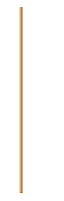 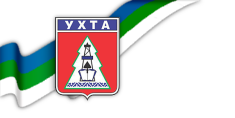 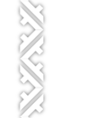 Численность населения МОГО «Ухта»
Финансовое управление
администрации МОГО «Ухта»
Численность постоянного населения на 01.01.2013 года составила 121 253 человека, в том числе:
Ухта – 99 933 человека;
Боровой – 1 516 человек;
Водный – 6 610 человек;
Шудаяг – 3 354 человека;
Ярега – 7 732 человека;
Кэмдин – 542 человека;
Седью – 1 113 человек;
Кедвавом – 453 человека.
4
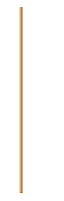 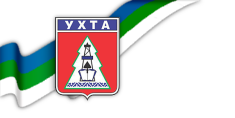 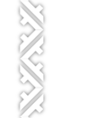 Сеть муниципальных учреждений
Финансовое управление
администрации МОГО «Ухта»
Из бюджета МОГО «Ухта» финансируется 3 органа местного самоуправления (Совет, администрация, Контрольно – счётная палата), 9 отраслевых (функциональных) управлений и 107 муниципальных учреждений, в том числе:

46 детских дошкольных учреждений;
27 школ;
3 учреждения дополнительного образования детей;
Центр психолого- педагогической реабилитации и коррекции;
Информационно-методический центр;
5 детско–юношеских школ;
3 музыкальные школы;
Художественная школа;
10 учреждений культуры;
7 учреждений физической культуры и спорта;
Многофункциональный центр предоставления государственных и муниципальных услуг;
Управление по делам ГО и ЧС;
Управление капитального строительства.
5
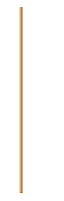 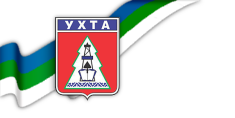 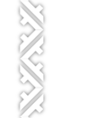 Основные понятия
Финансовое управление
администрации МОГО «Ухта»
Бюджет - форма образования и расходования денежных средств, предназначенных для финансового обеспечения задач и функций государства и местного самоуправления.

Доходы бюджета - поступающие в бюджет денежные средства.

Расходы бюджета - выплачиваемые из бюджета денежные средства.

Дефицит бюджета - превышение расходов бюджета над его доходами.

Профицит бюджета - превышение доходов бюджета над его расходами.
6
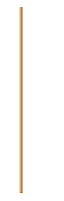 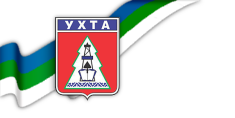 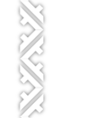 Основа формирования проекта бюджета
Финансовое управление
администрации МОГО «Ухта»
Проект бюджета составляется и утверждается сроком на 3 года – очередной финансовый год и плановый период
Основой для составления проекта бюджета является
Прогноз
социально-
экономического развития МОГО «Ухта»
Муниципальные 
программы МОГО «Ухта»
Бюджетное
послание 
Президента
Российской
Федерации
Основные 
направления
бюджетной и 
налоговой 
политики МОГО «Ухта»
7
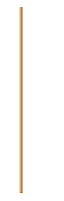 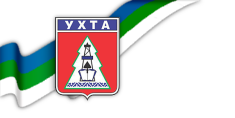 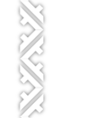 Приоритеты бюджета
Финансовое управление
администрации МОГО «Ухта»
Исполнение действующих расходных обязательств.

2. Выполнение обязательств и задач, поставленных Указами       
    Президента Российской Федерации от 07 мая 2012 года.

3. Оптимизация структуры расходов бюджета.

4. Переход на программный бюджет.
8
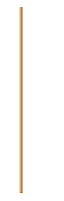 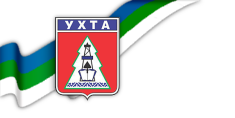 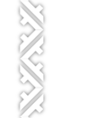 Исполнение майских указов Президента Российской Федерации
Финансовое управление
администрации МОГО «Ухта»
Во исполнение Указа Президента Российской Федерации от 07 мая 2012 года № 597 «О мероприятиях по реализации государственной социальной политики»:

приняты «дорожные карты» (план развития) в сфере образования и культуры, согласно которым средняя заработная плата в МОГО «Ухта» составит: 

учителя в 2014 – 2016 году – 38 022 рубля;
воспитателя в 2014 – 2016 году – 32 227 рублей;
работника учреждения культуры в 2014 году – 24 782 рубля, в 2015 году – 30 607 рублей, в 2016 году – 37 129 рублей.
    Повышение оплаты труда работников должно обеспечить достижение конкретных показателей качества и количества оказываемых услуг.

предусмотрены субсидии социально ориентированным некоммерческим организациям в сумме 1 500 000 рублей ежегодно.
9
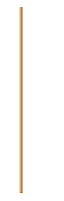 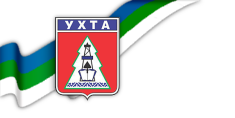 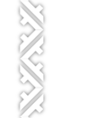 Исполнение майских указов Президента Российской Федерации
Финансовое управление
администрации МОГО «Ухта»
Во исполнение Указа Президента Российской Федерации от 07 мая 2012 года       № 599 «О мерах по реализации государственной политики в области образования и науки»:

для достижения к 2016 году 100 процентов доступности дошкольного образования для детей в возрасте от трёх до семи лет осуществляется строительство следующих объектов:

Детские ясли-сад по ул. Куратова в г. Ухте на 220 мест;
Детские ясли-сад в IV микрорайоне г. Ухты на 220 мест.

       Кроме того, продолжится реконструкция здания муниципального образовательного учреждения «Межшкольный учебный комбинат» МОГО «Ухта» под дошкольное образовательное учреждение на 156 мест.

осуществляется поддержка одаренных детей и молодёжи в рамках принятых муниципальных программ.
8
10
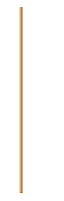 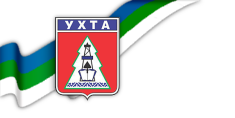 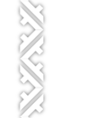 Исполнение майских указов Президента Российской Федерации
Финансовое управление
администрации МОГО «Ухта»
Во исполнение Указа Президента Российской Федерации от 07 мая 2012 года       № 600 «О мерах по обеспечению граждан Российской федерации доступным и комфортным жильём и повышению качества жилищно-коммунальных услуг»:

приняты муниципальные программы: 

«Переселение граждан, проживающих на территории МОГО «Ухта», из аварийного жилищного фонда с 2013 года по 1 сентября 2017 года»;
«Жилье и жилищно-коммунальное хозяйство на 2014 – 2020 годы».

в целях улучшения жилищных  условий семей, имеющих трёх и более детей, проводится комплекс мер по созданию необходимой инфраструктуры на земельных участках, предоставляемых  на бесплатной основе.
(Разработан проект «Индивидуальная застройка жилого района «Нагорный» (пос. УРМЗ) с инженерными сетями» сметная стоимость строительства составляет 342,9 млн. руб.).
9
11
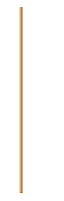 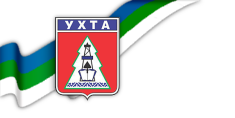 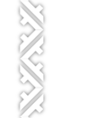 Основные параметры бюджета
Финансовое управление
администрации МОГО «Ухта»
млн. руб.
12
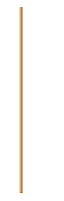 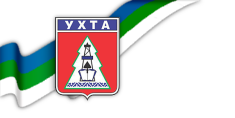 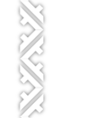 Доходы бюджета
Финансовое управление
администрации МОГО «Ухта»
Доходы бюджета
Неналоговые доходы

Доходы от использование имущества, находящегося в муниципальной собственности
Плата за негативное воздействие на окружающую среду
Доходы от оказания платных услуг получателями средств бюджетов городских округов
Доходы от компенсации затрат бюджетов городских округов
Доходы от реализации имущества, находящегося в муниципальной собственности
Доходы от продажи земельных участков, находящихся в муниципальной собственности
Платежи, взимаемые органами местного самоуправления городских округов за выполнение определенных функций
Штрафы, санкции, возмещение ущерба
Безвозмездные поступления

Дотации 
Субсидии 
Субвенции 
Иные межбюджетные трансферты
Прочие безвозмездные поступления от юридических и физических лиц
Налоговые доходы

Налог на доходы физических лиц
Доходы от акцизов на автомобильный и прямогонный бензин, дизельное топливо, моторные масла для дизельных и (или) карбюраторных (инжекторных) двигателей
Налоги на совокупный доход
Налог на имущество физических лиц
Земельный налог
Государственная пошлина по делам, рассматриваемым в судах общей юрисдикции, мировыми судьями
Государственная пошлина за выдачу разрешения на установку рекламной продукции
Государственная пошлина за выдачу специального разрешения на движение по автомобильным дорогам транспортных средств, осуществляющих перевозки опасных, тяжеловесных и (или) крупногабаритных грузов
13
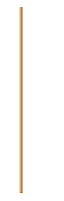 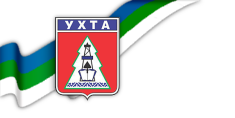 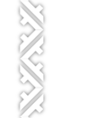 Структура доходов бюджета
Финансовое управление
администрации МОГО «Ухта»
14
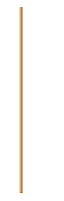 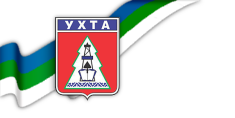 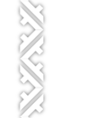 Особенности планирования доходов бюджета
Финансовое управление
администрации МОГО «Ухта»
15
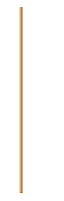 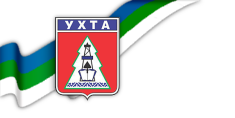 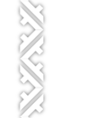 Источники финансирования расходов
Финансовое управление
администрации МОГО «Ухта»
√* - с 1 января 2014 года полномочие по предоставлению общедоступного и бесплатного дошкольного образования передано на республиканский уровень
16
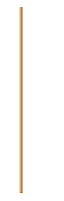 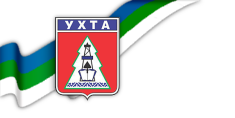 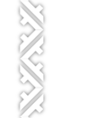 Особенности планирования расходов бюджета
Финансовое управление
администрации МОГО «Ухта»
Переход к формированию бюджета в программном формате. 

Создание муниципального дорожного фонда.

Полномочия по обеспечению государственных гарантий реализации прав на получение общедоступного и бесплатного дошкольного образования в муниципальных дошкольных образовательных организациях осуществляются посредством предоставления субвенций местным бюджетам, включая расходы на оплату труда, приобретение учебников и учебных пособий, средств обучения, игр, игрушек (за исключением расходов на содержание зданий и оплату коммунальных услуг).

Выполнение майских Указов Президента Российской Федерации.
17
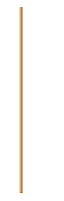 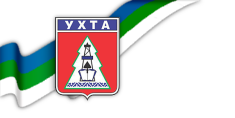 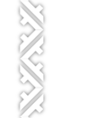 Структура расходов бюджета
Финансовое управление
администрации МОГО «Ухта»
18
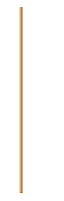 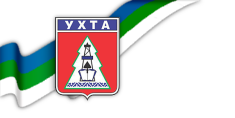 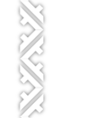 Финансирование муниципальных учреждений
Финансовое управление
администрации МОГО «Ухта»
Финансирование муниципальных учреждений осуществляется на основании муниципальных заданий в рамках программной части бюджета.

Муниципальным  учреждениям (бюджетным и автономным) устанавливается муниципальное задание на оказание муниципальных услуг (выполнение работ) с указанием показателей объёма и качества его выполнения.

Перечень муниципальных услуг (работ), оказываемых (выполняемых) муниципальными учреждениями утверждается администрацией МОГО «Ухта».

Муниципальные услуги (работы), оказываемые (выполняемые) муниципальными учреждениями в рамках муниципального задания предоставляются населению бесплатно.

Оказание услуг (выполнение работ) на платной основе для населения возможно только при наличии перечня видов приносящей доход деятельности в уставе учреждения, заключения письменного договора об оказании платных услуг (выполнении работ).

Финансирование органов местного самоуправления, отраслевых (функциональных) управлений и казённых учреждений осуществляется согласно бюджетных смет в рамках непрограммной части бюджета.
19
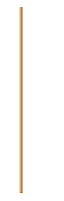 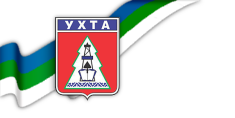 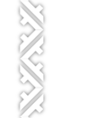 Муниципальные программы
Финансовое управление
администрации МОГО «Ухта»
В МОГО «Ухта» принято 8 муниципальных программ:

«Развитие системы муниципального управления на 2014 – 2020 годы»;

«Развитие экономики на 2014 – 2020 годы»;

«Безопасность жизнедеятельности населения на 2014 – 2020 годы»;

«Развитие транспортной системы на 2014 – 2020 годы»;

«Жильё и жилищно – коммунальное хозяйство на 2014 – 2020 годы»;

«Развитие образования на 2014 – 2020 годы»;

«Культура на 2014 – 2020 годы»;

Развитие физической культуры и спорта на 2014 – 2020 годы».
20
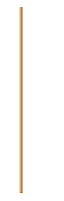 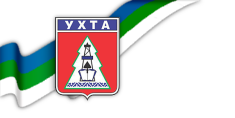 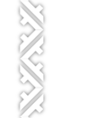 Развитие системы муниципального управления на 2014-2020 годы
Финансовое управление
администрации МОГО «Ухта»
Цель программы: повышение эффективности и результативности деятельности органов местного самоуправления МОГО «Ухта»
Подпрограмма 
«Электронный муниципалитет»
Подпрограмма
«Дополнительные меры социальной поддержки граждан, проживающих на территории МОГО «Ухта»
Подпрограмма
«Развитие кадрового потенциала муниципальной службы в администрации МОГО «Ухта»
Объём финансирования Программы на 2014-2016 годы составляет 98,2  млн. руб., в том числе:

за счет средств бюджета МОГО «Ухта» - 58,2 млн. руб.:
2014 год – 18,6 млн. руб.;
2015 год – 19,8 млн. руб.;
2016 год – 19,8 млн. руб.; 

за счет средств от приносящей доход деятельности – 40,0 млн. руб.:
2014 год – 12,8 млн. руб.;
2015 год – 13,6 млн. руб.;
2016 год – 13,6 млн. руб.
21
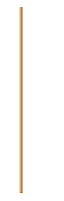 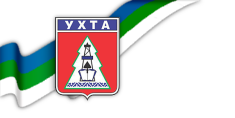 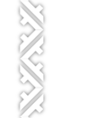 Развитие системы муниципального управления на 2014-2020 годы
Финансовое управление
администрации МОГО «Ухта»
ОСНОВНЫЕ МЕРОПРИЯТИЯ ЗА СЧЁТ СРЕДСТВ ФЕДЕРАЛЬНОГО, РЕСПУБЛИКАНСКОГО И МЕСТНОГО БЮДЖЕТОВ
Подпрограмма 
«Электронный муниципалитет»
Оказание муниципальных услуг (выполнение работ) многофункциональным центром предоставления государственных и муниципальных услуг – 38,4 млн. руб.
Развитие единой муниципальной мультисервисной корпоративной сети передачи данных – 6,2 млн. руб.
Обеспечение  функционирования информационных систем  в администрации – 7,1 млн. руб.
Подпрограмма
«Дополнительные меры социальной поддержки граждан проживающих на территории МОГО «Ухта»
Предоставление дополнительных мер социальной поддержки  отдельным категориям граждан – 6,3 млн. руб.
Подпрограмма
«Развитие кадрового потенциала муниципальной службы в администрации МОГО «Ухта»
Организация непрерывного профессионального образования и развития работников  - 0,2 млн. руб.
Совершенствование форм оценки персонала на муниципальной службе и работы с кадровым резервом.
Совершенствование механизма контроля соблюдения ограничений, связанных с замещением должностей муниципальной службы.
22
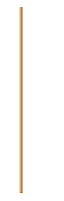 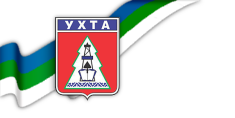 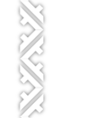 Развитие экономики на 2014-2020 годы
Финансовое управление
администрации МОГО «Ухта»
Цель программы: обеспечение устойчивого экономического развития МОГО «Ухта»
Подпрограмма
 «Стратегическое планирование МОГО «Ухта»
Подпрограмма
 «Малое и среднее предпринимательство МОГО «Ухта»
Общий объем финансирования Программы на 2014–2016 годы составляет            6,0 млн. руб., в том числе:

за счет средств бюджета МОГО «Ухта» - 6,0 млн. руб.: 
2014 год – 2,0 млн. руб.;
2015 год – 2,0 млн. руб.;
2016 год – 2,0 млн. руб.
23
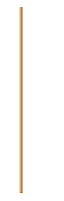 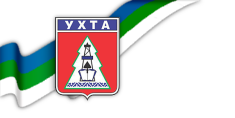 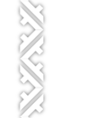 Развитие экономики на 2014-2020 годы
Финансовое управление
администрации МОГО «Ухта»
ОСНОВНЫЕ МЕРОПРИЯТИЯ ЗА СЧЁТ СРЕДСТВ ФЕДЕРАЛЬНОГО, РЕСПУБЛИКАНСКОГО И МЕСТНОГО БЮДЖЕТОВ
Подпрограмма
 «Стратегическое планирование МОГО «Ухта»
Участие в разработке и реализации документов стратегического планирования.
Осуществление анализа и прогнозирования социально-экономического развития МОГО «Ухта».
Подпрограмма
 «Малое и среднее предпринимательство МОГО «Ухта»
Финансовая поддержка субъектов малого и среднего предпринимательства – 4,5 млн. руб.
Обеспечение деятельности информационно - маркетинговых центров малого и среднего предпринимательства на территориях муниципальных образований – 1,5 млн. руб.
24
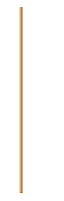 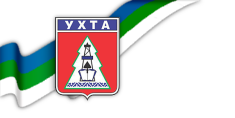 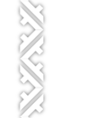 Безопасность жизнедеятельности населения на 2014-2020 годы
Финансовое управление
администрации МОГО «Ухта»
Создание безопасных условий жизнедеятельности населения
Подпрограмма
 «Защита населения и территории городского округа»
Подпрограмма
 «Экологическая безопасность»
Общий объем финансирования Программы на 2014-2016 годы составляет              107,0 млн. руб., в том числе:

за счет средств бюджета МОГО «Ухта» - 107,0 млн. руб.:
2014 год – 42,0 млн. руб.;
2015 год – 32,5 млн. руб.;
2016 год – 32,5 млн. руб.
25
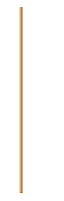 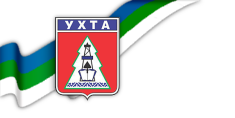 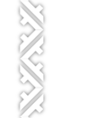 Безопасность жизнедеятельности населения на 2014-2020 годы
Финансовое управление
администрации МОГО «Ухта»
ОСНОВНЫЕ МЕРОПРИЯТИЯ ЗА СЧЁТ СРЕДСТВ ФЕДЕРАЛЬНОГО, РЕСПУБЛИКАНСКОГО И МЕСТНОГО БЮДЖЕТОВ
Подпрограмма
 «Защита населения и территории городского округа»
Профилактика правонарушений – 9,3 млн. руб.
Профилактика пожарной безопасности – 3,3 млн. руб.
Предупреждение чрезвычайных ситуаций – 0,4  млн. руб.
Обеспечение выполнения комплекса мер гражданской обороны, предупреждение чрезвычайных ситуаций и пожарной безопасности - 83,7  млн. руб.
Подпрограмма
 «Экологическая безопасность»
Строительство, реконструкция, модернизация полигонов ТБО  (объект «Строительство нового полигона ТБО между пгт. Водный и пгт. Шудаяг – 4,0 млн. руб.)
Капитальный ремонт (ремонт) гидротехнических сооружений – 4,0 млн. руб.
Проведение лесоустройства городских лесов и разработка лесохозяйственного регламента – 2,3 млн. руб.
26
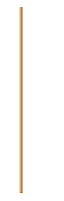 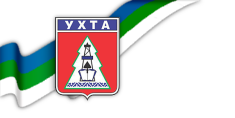 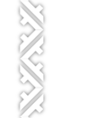 Развитие транспортной системы 
на 2014-2020 годы
Финансовое управление
администрации МОГО «Ухта»
Обеспечение потребности населения МОГО «Ухта» в качественных, доступных и безопасных транспортных услугах
Подпрограмма
 «Дорожная деятельность и обеспечение безопасности дорожного движения на территории МОГО «Ухта»
Подпрограмма 
«Организация транспортного обслуживания населения на территории МОГО «Ухта»
Общий объем финансирования Программы на 2014-2016 годы составляет         698,8 млн. руб., в том числе:

за счет средств бюджета МОГО «Ухта» - 698,8 млн. руб.:
2014 год – 329,5 млн. руб.;
2015 год – 219,6 млн. руб.;
2016 год – 149,7 млн. руб.
27
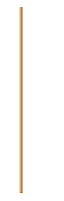 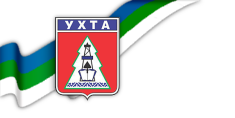 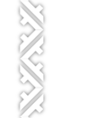 Развитие транспортной системы 
на 2014-2020 годы
Финансовое управление
администрации МОГО «Ухта»
ОСНОВНЫЕ МЕРОПРИЯТИЯ ЗА СЧЁТ СРЕДСТВ ФЕДЕРАЛЬНОГО, РЕСПУБЛИКАНСКОГО И МЕСТНОГО БЮДЖЕТОВ
Подпрограмма
 «Дорожная деятельность и обеспечение безопасности дорожного движения на территории МОГО «Ухта»
Строительство улично-дорожной сети (объект «Строительство пешеходного моста через реку Чибью» - 2,7 млн. руб., объект «Объездная дорога от ул. Первомайская до автодороги Ухта – Сыктывкар – 5,5 млн. руб.)
Капитальный ремонт (ремонт) и содержание улично-дорожной сети – 658,8 млн. руб. 
Обустройство автомобильных дорог необходимыми объектами дорожной инфраструктуры – 0,6 млн. руб.
Обеспечение обустройства и содержания технических средств организации безопасного дорожного движения на автомобильных  дорогах – 29,1 млн. руб.
Оборудование и содержание ледовых переправ и зимних автомобильных дорог общего пользования местного значения – 0,5 млн. руб.
Подпрограмма 
«Организация транспортного обслуживания населения на территории МОГО «Ухта»
Обеспечение транспортного обслуживание населения в границах городского округа – 1,2 млн. руб.
Возмещение выпадающих доходов организаций воздушного транспорта, осуществляющих внутримуниципальные пассажирские перевозки воздушным транспортом в труднодоступные населенные пункты – 0,4 млн. руб.
28
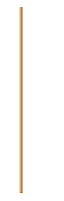 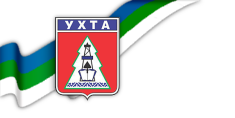 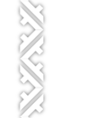 Развитие транспортной системы 
на 2014-2020 годы
Финансовое управление
администрации МОГО «Ухта»
Капитальный ремонт (ремонт) и содержание улично-дорожной сети – 658,8 млн. руб., в том числе:
сплошное асфальтирование улиц и дорог – 279,2 млн. руб.;
капитальный ремонт подъезда к пгт. Боровой – 6,0 млн. руб.;
содержание дорог и искусственных сооружений на них (посадочные площадки автобусных остановок, сети  и выпуски ливневой канализации, дренажные канавы) – 344,8 млн. руб.;
техническое обслуживание, содержание и текущий ремонт лестниц и пешеходных мостов – 14,5 млн. руб.;
содержание поселковых дорог – 10,5 млн. руб.;
оборудование и содержание ледовых переправ и зимних автодорог через р. Ижма в селе Кедвавом – 3,8 млн. руб.
     Обустройство автомобильных дорог необходимыми объектами дорожной инфраструктуры – 0,6 млн. руб., в том числе:
устройство 11 остановочных павильонов, обустройство посадочной площадки и площадки ожидания  – 0,6 млн. руб.
     Обеспечение обустройства и содержания технических средств организации безопасного дорожного движения на автомобильных  дорогах – 29,1 млн. руб., в том числе:
устройство дорожной разметки, искусственных неровностей – 15,3 млн. руб.;
содержание и обслуживание дорожных знаков – 2,6 млн. руб.;
содержание и обслуживание светофоров – 9,2 млн. руб.;
Обустройство светофорного объекта на перекрестке ул. Озёрная и автодороги – Ухта – Дальний – 2,0 млн. руб.
29
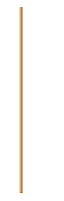 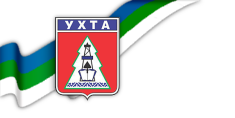 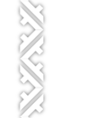 Жильё и жилищно-коммунальное хозяйство на 2014-2020 годы
Финансовое управление
администрации МОГО «Ухта»
Цель программы: создание условий для удовлетворения потребностей населения в качественном жилье и жилищно-коммунальных услугах
Подпрограмма
«Доступное и комфортное жилье»
Подпрограмма «Жилищное хозяйство»
Подпрограмма «Благоустройство»
Подпрограмма «Коммунальное хозяйство»
Общий объем финансирования Программы на 2014-2016 годы составляет          440,9 млн. руб., в том числе:

за счет средств федерального бюджета – 21,6 млн. руб.:
2014 год – 7,0 млн. руб.;
2015 год – 7,2 млн. руб.;
2016 год – 7,4 млн. руб.;

за счет средств республиканского бюджета – 62,0 млн. руб.:
2014 год – 18,4 млн. руб.;
2015 год – 21,8 млн. руб.;
2016 год – 21,8 млн. руб.;

за счет средств бюджета МОГО «Ухта» – 357,3 млн. руб.:
2014 год – 195,3 млн. руб.;
2015 год – 87,1 млн. руб.;
2016 год – 74,9 млн. руб.
30
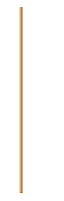 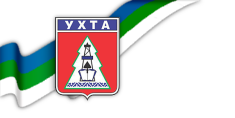 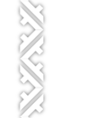 Жильё и жилищно-коммунальное хозяйство на 2014-2020 годы
Финансовое управление
администрации МОГО «Ухта»
ОСНОВНЫЕ МЕРОПРИЯТИЯ ЗА СЧЁТ СРЕДСТВ ФЕДЕРАЛЬНОГО, РЕСПУБЛИКАНСКОГО И МЕСТНОГО БЮДЖЕТОВ
Подпрограмма
«Доступное и комфортное жилье»
Строительство малоэтажных жилых домов для переселения граждан из аварийного жилищного фонда – 69,3 млн. руб.
Обеспечение предоставления жилых помещений детям-сиротам и детям, оставшимся без попечения родителей – 41,6 млн. руб.
Обеспечение жильём отдельных категорий граждан (ветераны, инвалиды) – 12,0 млн. руб.
Предоставление социальных выплат молодым семьям на приобретение жилого помещения – 32,6 млн. руб.
Подпрограмма «Жилищное хозяйство»
Предоставление субсидий организациям для улучшения состояния и содержания муниципального жилищного фонда – 14,1 млн. руб.
Межевание и кадастр земельных участков – 3,2 млн. руб.
Подпрограмма «Коммунальное хозяйство»
Строительство, реконструкция и модернизация объектов коммунальной инфраструктуры (объект «Строительство бани в пгт. Водный» – 28,2 млн. руб., объект «Строительство котельной в пгт. Водный» – 13,0 млн. руб.)
Создание системы управления комплексом водоснабжения (объект «Строительство станции водоочистки в «Пожня – Ель» - 42,8 млн. руб.)
Подпрограмма «Благоустройство»
Капитальный ремонт (ремонт) объектов внешнего благоустройства – 15,4 млн. руб.
Содержание объектов внешнего благоустройства – 151,5 млн. руб.
Обустройство и приобретение объектов для создания привлекательной среды городского округа – 17,2 млн. руб.
31
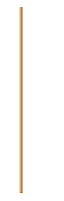 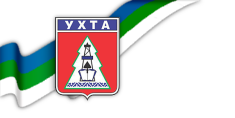 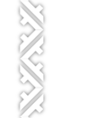 Жильё и жилищно-коммунальное хозяйство на 2014-2020 годы
Финансовое управление
администрации МОГО «Ухта»
Предоставление субсидий организациям для улучшения состояния и содержания муниципального жилищного фонда – 14,1 млн. руб., в том числе:
возмещение выпадающих доходов управляющим организациям за содержание и ремонт муниципального жилищного фонда – 14,1 млн. руб.
     Межевание и кадастр земельных участков – 3,2 млн. руб., в том числе:
межевание и кадастр 65 земельных участков под МКД – 3,2 млн. руб.
     Капитальный ремонт (ремонт) объектов внешнего благоустройства – 15,4 млн. руб., в том числе:
посадка цветов - 15,4 млн. руб.
     Содержание объектов внешнего благоустройства – 151,5 млн. руб., в том числе:
отлов безнадзорных собак – 10,5 млн. руб.;
ремонт и содержание систем наружного освещения – 19,2 млн. руб.;
оплата расходов за уличное освещение – 48,5 млн. руб.;
содержание кладбищ – 16,8 млн. руб.;
содержание и текущий ремонт зелёного хозяйства (парки, скверы) –  45,0 млн. руб.;
уборка несанкционированных свалок – 3,5 млн. руб.;
уборка территории после проведения культурно – массовых мероприятий – 3,0 млн. руб.;
содержание прочих объектов внешнего благоустройства (пожарных водоёмов, фонтана) – 5,0 млн. руб.
     Обустройство и приобретение объектов для создания привлекательной среды городского округа – 17,2 млн. руб., в том числе:
новогодняя иллюминация – 10,0 млн. руб.;
обустройство ледового городка – 7,2 млн. руб.
32
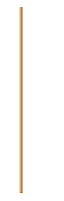 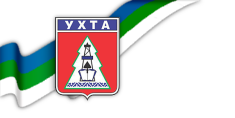 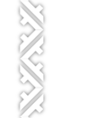 Развитие образования на 2014-2020 годы
Финансовое управление
администрации МОГО «Ухта»
Цель программы: повышение доступности, качества и эффективности системы образования с учетом потребностей населения МОГО «Ухта»
Подпрограмма «Развитие дошкольного образования»
Подпрограмма «Развитие общего образования»
Подпрограмма «Оздоровление, отдых детей и трудоустройство подростков»
Подпрограмма «Развитие дополнительного образования»
Общий объем финансирования Программы на 2014-2016 годы составляет                      6 156,5 млн. руб., в том числе:
за счёт средств республиканского бюджета – 4 331,7 млн. руб.:
2014 год – 1 510,5 млн. руб.;
2015 год – 1 410,6 млн. руб.;
2016 год – 1 410,6 млн. руб.;
за счёт средств бюджета МОГО «Ухта» – 1 472,8 млн. руб.:
2014 год – 743,8 млн. руб.;
2015 год – 364,5 млн. руб.;
2016 год – 364,5 млн. руб.;
 за счет средств, приносящей доход деятельности – 352,0 млн. руб.:
2014 год – 117,4 млн. руб.;
2015 год – 117,3 млн. руб.;
2016 год – 117,3 млн. руб.
33
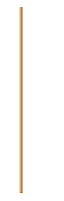 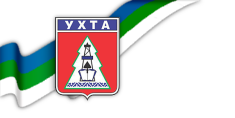 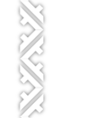 Развитие образования на 2014-2020 годы
Финансовое управление
администрации МОГО «Ухта»
ОСНОВНЫЕ МЕРОПРИЯТИЯ ЗА СЧЁТ СРЕДСТВ ФЕДЕРАЛЬНОГО, РЕСПУБЛИКАНСКОГО И МЕСТНОГО БЮДЖЕТОВ
Подпрограмма
 «Развитие дошкольного образования»
Оказание муниципальных услуг  (выполнение работ)  дошкольными образовательными учреждениями – 2 566,9 млн. руб.
Строительство, реконструкция, модернизация дошкольных образовательных учреждений (объект «Детские ясли-сад по ул. Куратова в г. Ухте» – 147,2 млн. руб., объект «Детские ясли-сад в IV микрорайоне г. Ухты» – 108,1 млн. руб., объект «Реконструкция здания муниципального образовательного учреждения «Межшкольный учебный комбинат» МОГО «Ухта» под дошкольное образовательное учреждение» – 33,2 млн. руб.). 
Обеспечение квалифицированными кадрами дошкольных образовательных учреждений – 25,3 млн. руб.
Повышение квалификации работников дошкольных образовательных учреждений – 4,2 млн. руб.
Организация, проведение и участие воспитанников и педагогов в конкурсах, фестивалях, соревнованиях, различных мероприятиях – 1,4 млн. руб.
Предоставление компенсации родителям (законным представителям) платы за присмотр и уход за детьми – 76,5 млн. руб.
Подпрограмма 
«Развитие общего образования»
Оказание муниципальных услуг  (выполнение работ)  общеобразовательными  учреждениями – 2 386,4 млн. руб.
Строительство, реконструкция, модернизация общеобразовательных учреждений (объект «Строительство средней школы в VI квартале г. Ухты» – 16,6 млн. руб., объект «Многофункциональные спортивные площадки с травмобезопасным покрытием для игровых видов спорта» - 10,0 млн. руб.).
Капитальный и текущий ремонт общеобразовательных учреждений (объект «Капитальный ремонт МОУ «Средняя общеобразовательная школа № 2» -  73,3 млн. руб., объект «Капитальный ремонт МОУ «Средняя общеобразовательная школа № 3» -  71,1 млн. руб.).
Организация, проведение и участие обучающихся и педагогов в конкурсах, фестивалях, соревнованиях, различных мероприятиях  - 5,5 млн. руб. 
Повышение квалификации работников общеобразовательных учреждений  - 6,2 млн. руб.
Организация и проведение ЕГЭ и ГИА-9 – 1,4 млн. руб.
Психологическая, медицинская, социальная реабилитация и коррекция детей, имеющих проблемы в развитии, обучении, социальной адаптации – 78,7 млн. руб.
Организация методической и мониторинговой деятельности в образовательных учреждениях – 22,9 млн. руб.
34
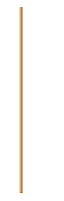 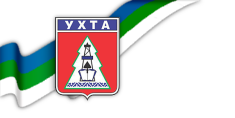 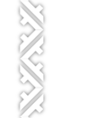 Развитие образования на 2014-2020 годы
Финансовое управление
администрации МОГО «Ухта»
ОСНОВНЫЕ МЕРОПРИЯТИЯ ЗА СЧЁТ СРЕДСТВ ФЕДЕРАЛЬНОГО, РЕСПУБЛИКАНСКОГО И МЕСТНОГО БЮДЖЕТОВ
Подпрограмма 
«Оздоровление, отдых детей и трудоустройство подростков»
Организация временной занятости подростков в летний период – 16,3 млн. руб.
Проведение оздоровительной кампании детей – 17,9 млн. руб.
Подпрограмма 
«Развитие дополнительного образования»
Оказание муниципальных услуг  (выполнение работ)  учреждениями дополнительного образования детей – 134,4 млн. руб.
Организация, проведение и участие обучающихся, молодежи и педагогов в конкурсах, фестивалях, соревнованиях, различных  - 0,4 млн. руб.
Повышение квалификации работников учреждений  дополнительного образования детей – 0,6 млн. руб.
35
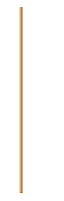 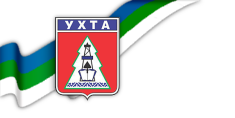 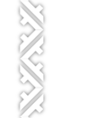 Культура на 2014-2020 годы
Финансовое управление
администрации МОГО «Ухта»
Цель программы: развитие культурного потенциала, способствующее повышению уровня и качества жизни населения МОГО «Ухта»
Подпрограмма
 «Культурное наследие МОГО «Ухта» - наше достояние»
Подпрограмма
 «Организация отдыха и развитие творческого потенциала жителей МОГО «Ухта»
Подпрограмма
 «Укрепление межнациональных отношений в сфере культуры МОГО «Ухта»
Общий объем финансирования Программы на 2014- 2016 годы составляет 903,2 млн. руб., в том числе: 

за счет средств бюджета МОГО «Ухта» – 747,1 млн. руб.:
2014 год – 273,2 млн. руб.;
2015 год – 218,9 млн. руб.;
2016 год – 255,0 млн. руб.;

за счет средств, приносящий доход деятельности – 156,1 млн. руб.:
2014 год – 54,0 млн. руб.;
2015 год – 48,5 млн. руб.;
2016 год – 53,6 млн. руб.
36
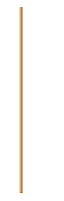 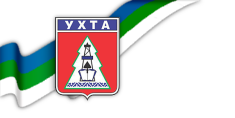 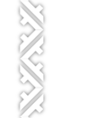 Культура на 2014-2020 годы
Финансовое управление
администрации МОГО «Ухта»
ОСНОВНЫЕ МЕРОПРИЯТИЯ ЗА СЧЁТ СРЕДСТВ ФЕДЕРАЛЬНОГО, РЕСПУБЛИКАНСКОГО И МЕСТНОГО БЮДЖЕТОВ
Подпрограмма
 «Организация отдыха и развитие творческого потенциала жителей МОГО «Ухта»
Оказание муниципальных услуг (выполнение работ) учреждениями культуры – 402,0 млн. руб.
Оказание муниципальных услуг (выполнение работ) учреждениями  дополнительного образования детей в области искусств – 151,4 млн. руб.
Строительство, реконструкция, модернизация учреждений культуры (объект «Социально – культурный центр в пос. Кэмдин» – 50,0 млн. руб.).
Капитальный  и текущий ремонт объектов культуры (объект «Капитальный ремонт кровли на объекте «Капитальный ремонт здания МАУ «Городской Дворец культуры» – 17,5 млн. руб.).
Укрепление и модернизация материально-технической базы учреждений культуры – 18,7 млн. руб.
Организация городских мероприятий, фестивалей, смотров, реализация творческих проектов в области культуры – 18,7 млн. руб.
Поддержка одаренных детей и талантливой молодежи – 0,2 млн. руб.
Комплектование документных фондов библиотек – 1,3 млн. руб.
Подпрограмма
 «Укрепление межнациональных отношений в сфере культуры МОГО «Ухта»
Оказание муниципальных услуг (выполнение работ) объединенным центром народной культуры – 43,9 млн. руб.
Содействие сохранению и развитию государственных языков Республики Коми – 0,1 млн. руб.
Реализация государственной национальной политики и поддержка национально-культурных автономий и общественных движений в МОГО «Ухта» - 0,3 млн. руб.
Подпрограмма
 «Культурное наследие МОГО «Ухта» - наше достояние»
Оказание муниципальных услуг  (выполнение работ) музеями – 34,6 млн. руб.
Содержание и обслуживание объектов культурного наследия, проведение музейных мероприятий управлением культуры – 8,4 млн. руб.
37
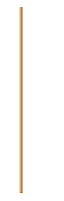 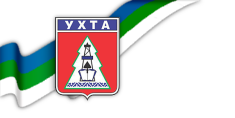 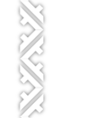 Развитие физической культуры и спорта на 2014-2020 годы
Финансовое управление
администрации МОГО «Ухта»
Совершенствование системы физической культуры и спорта, направленной на укрепление здоровья, улучшение качества жизни населения и развитие массового спорта
Подпрограмма
 «Массовая физическая культура»
Подпрограмма 
«Дополнительное образование в области физической культуры и спорта»
Общий объем финансирования Программы на 2014-2016 годы составляет        747,2 млн. руб., в том числе: 

за счет средств бюджета МОГО «Ухта» - 417,2 млн. руб.:
2014 год – 172,3 млн. руб.;
2015 год – 118,9 млн. руб.;
2016 год – 126,0 млн. руб.;

за счет средств, приносящий доход деятельности – 330,0 млн. руб.:
2014 год - 110,0 млн. руб.;
2015 год - 110,0 млн. руб.;
2016 год - 110,0 млн. руб.
38
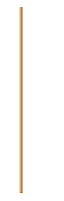 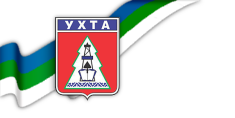 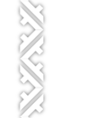 Развитие физической культуры и спорта на 2014-2020 годы
Финансовое управление
администрации МОГО «Ухта»
ОСНОВНЫЕ МЕРОПРИЯТИЯ ЗА СЧЁТ СРЕДСТВ ФЕДЕРАЛЬНОГО, РЕСПУБЛИКАНСКОГО И МЕСТНОГО БЮДЖЕТОВ
Подпрограмма
 «Массовая физическая культура»
Оказание муниципальных услуг  (выполнение работ) физкультурно - спортивными учреждениями – 128,2 млн. руб.
Строительство, реконструкция, модернизация физкультурно - спортивных учреждений (объект «Реконструкция спорткомплекса «Нефтяник» в г. Ухта (крытый каток с искусственным льдом)» – 43,8 млн. руб., объект «Реконструкция АУ «Плавательный бассейн «Юность» МОГО «Ухта» - 8,5 млн. руб., объект «Многофункциональные спортивные площадки с травмобезопасным искусственным покрытием для игровых видов спорта» – 5,0 млн. руб.).
Укрепление и модернизация материально-технической базы физкультурно - спортивных учреждений – 4,9 млн. руб.
Реализация календарного плана физкультурных и спортивных мероприятий – 5,8 млн. руб.
Развитие адаптивного спорта физкультурно - спортивными учреждениями – 0,4 млн. руб.
Подпрограмма 
«Дополнительное образование в области физической культуры и спорта»
Оказание муниципальных услуг  (выполнение работ) учреждениями дополнительного образования детей в области физической культуры и спорта – 211,8 млн. руб.
Реализация календарного плана физкультурных и спортивных мероприятий учреждений дополнительного образования детей в области физической культуры и спорта – 8,7 млн. руб.
Развитие адаптивного спорта учреждениями дополнительного образования детей в области физической культуры и спорта – 0,1 млн. руб.
39
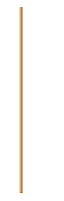 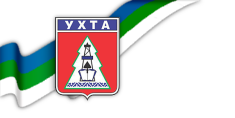 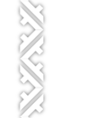 Муниципальная программа «Переселение граждан, проживающих на территории МОГО «Ухта», из аварийного жилищного фонда с 2013 года по 01 сентября 2017 года»
Финансовое управление
администрации МОГО «Ухта»
Реализация мероприятий муниципальной программы позволит достичь следующих результатов
Объём финансирования программы
40
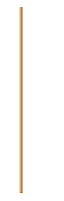 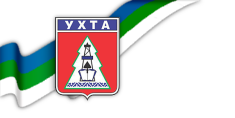 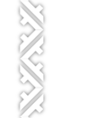 Дефицит и источники финансирования дефицита
Финансовое управление
администрации МОГО «Ухта»
Доходы – расходы = дефицит / профицит
Доходы > Расходы, то складывается профицит
Доходы < Расходы, то складывается дефицит
В случае возникновения дефицита предусматриваются источники на его   покрытие:
кредиты кредитных организаций в валюте Российской Федерации;
бюджетные кредиты от других бюджетов бюджетной системы Российской Федерации;
изменение остатков средств на счетах по учету средств бюджета;
иные источники внутреннего финансирования дефицитов бюджетов (средства от продажи акций и иных форм участия в капитале, находящихся в собственности  городских округов).
41
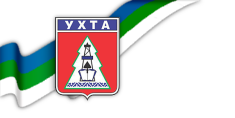 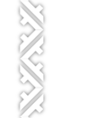 Финансовое управление
администрации МОГО «Ухта»
Информационный ресурс «Бюджет для граждан» подготовлен:

Финансовым управлением администрации  МОГО «Ухта», расположенным по адресу: Республика Коми, город Ухта, улица Бушуева, 11

телефон/факс - 8(8216) 700-128, 700-129

E – mail: fu02uxta@mail.ru

Информационный ресурс «Бюджет для граждан» подготовлен на основании проекта решения Совета МОГО «Ухта» «О бюджете МОГО «Ухта» на 2014 год и плановый период 2015 и 2016 годов».
42
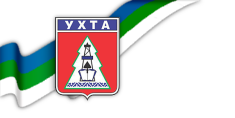 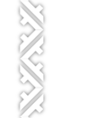 Финансовое управление
администрации МОГО «Ухта»
СПАСИБО 
ЗА ВНИМАНИЕ!